السلام عليكم ورحمة الله وبركاته
اهلا وسهلا
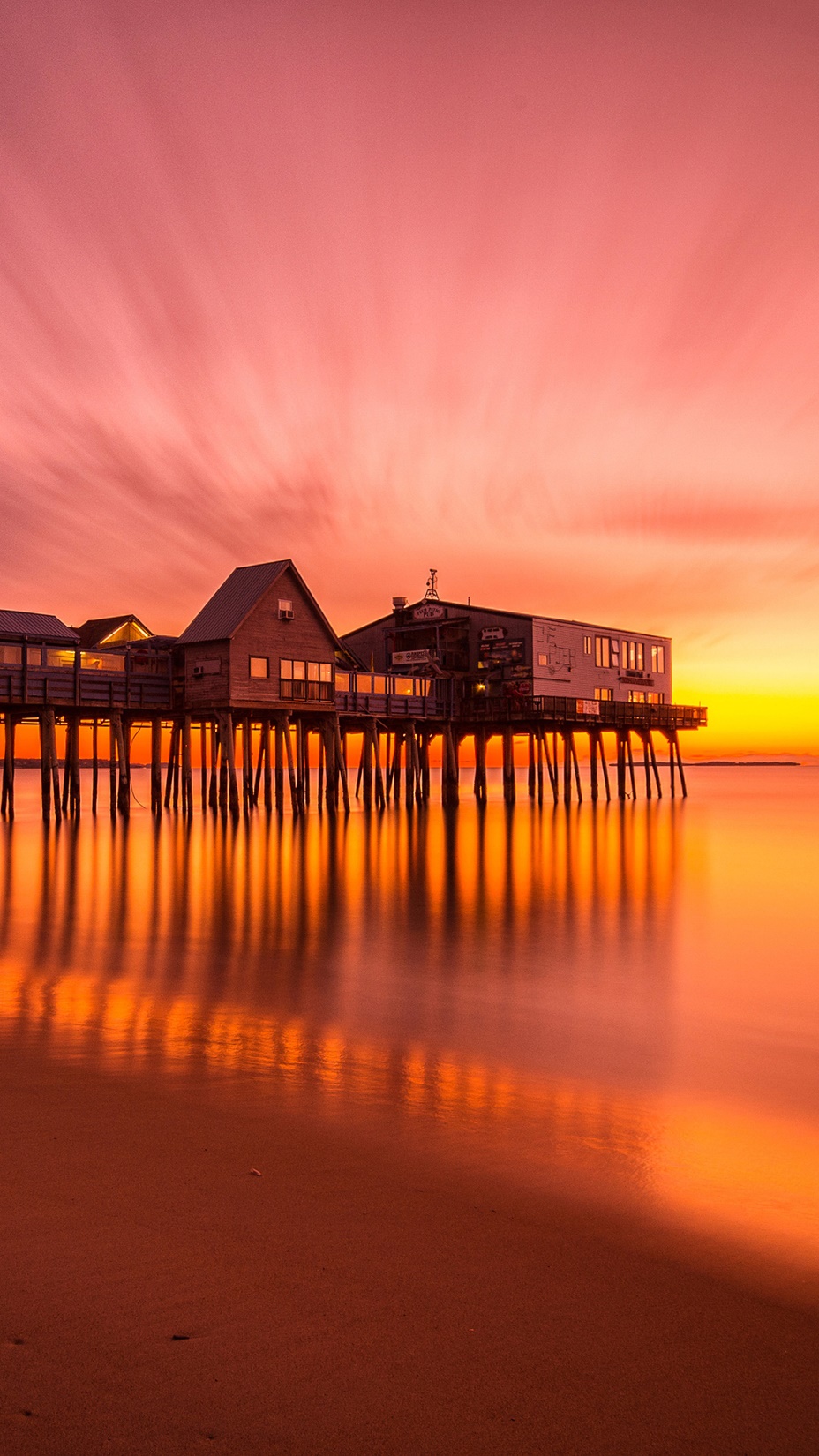 تعريف المعلم
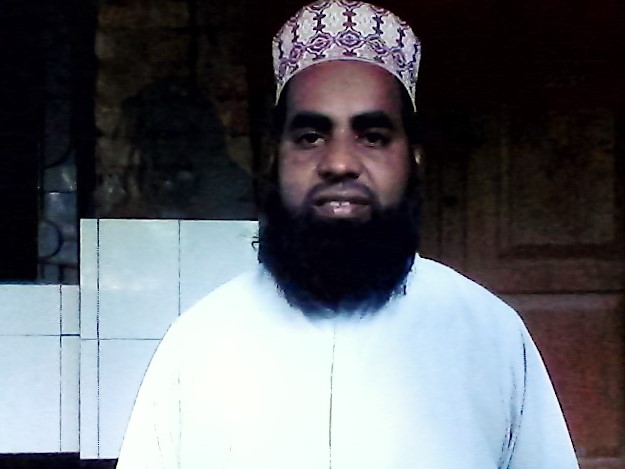 قاضي محمد العمران  
المعلم المساعد : المدرسة الداخل خارول كشنوفور 
برورأ –كوميلا
E-mail  Address:kaziimrancomilla@gamail.com
Mobil no:01812731302
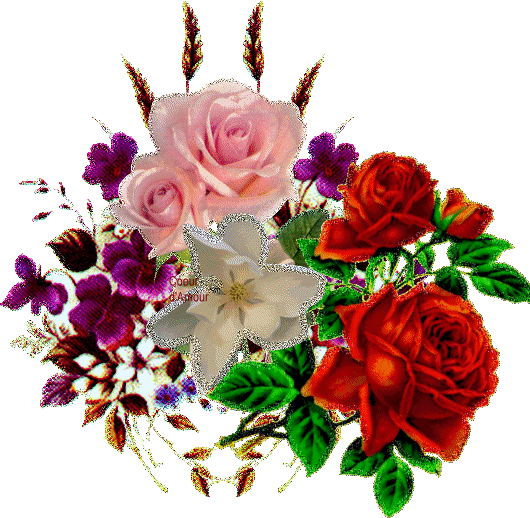 المادة:اللغة العربية الأتصالية
تعريف الدرس
الجماعة : الصف الثامن من الداخل
الجزء: الحوار                                
الوقت:اربعون دقيقة                      
التاريخ:2018\04\08
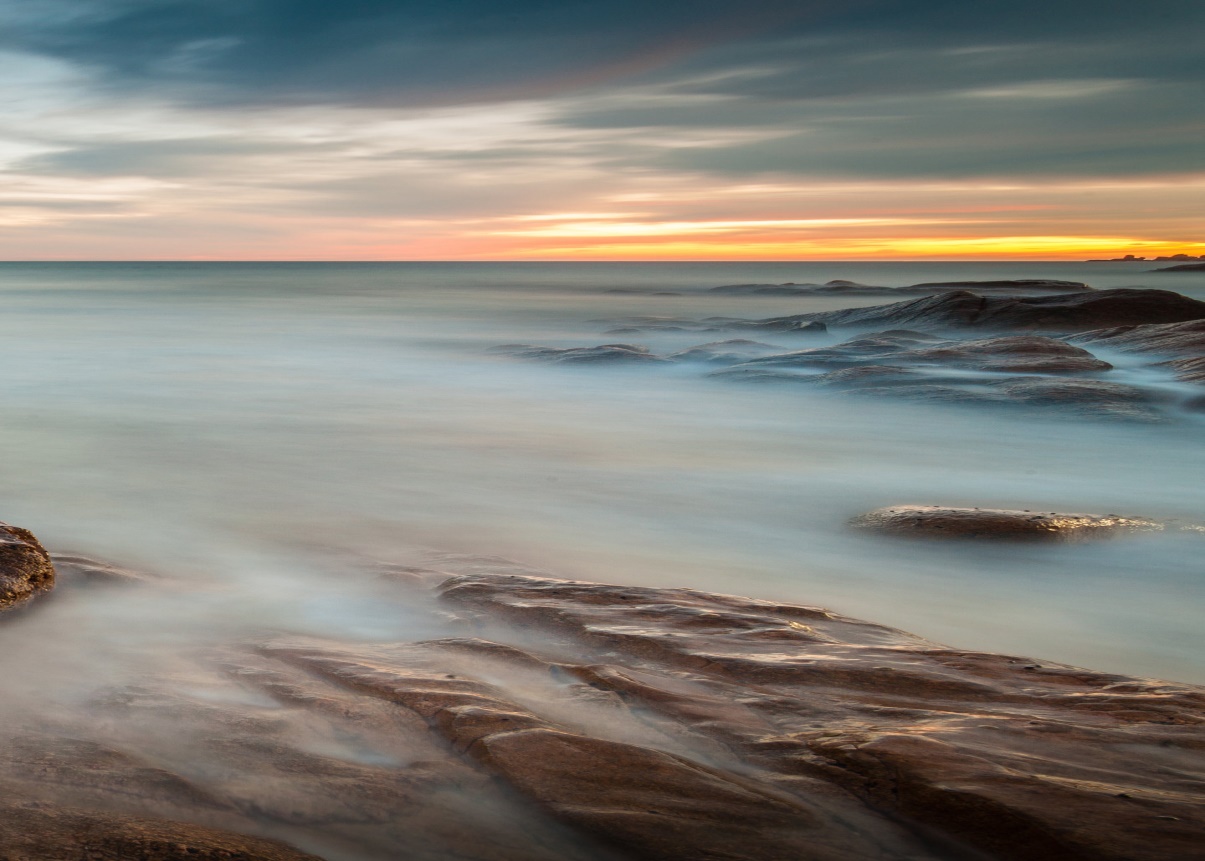 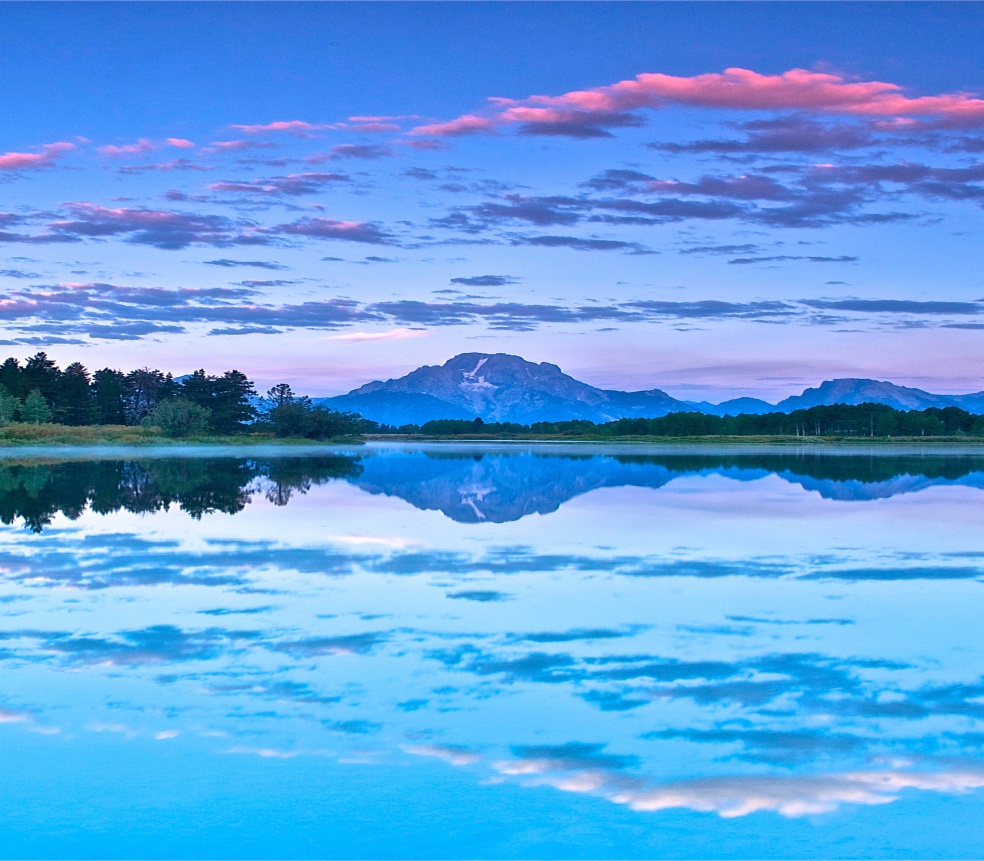 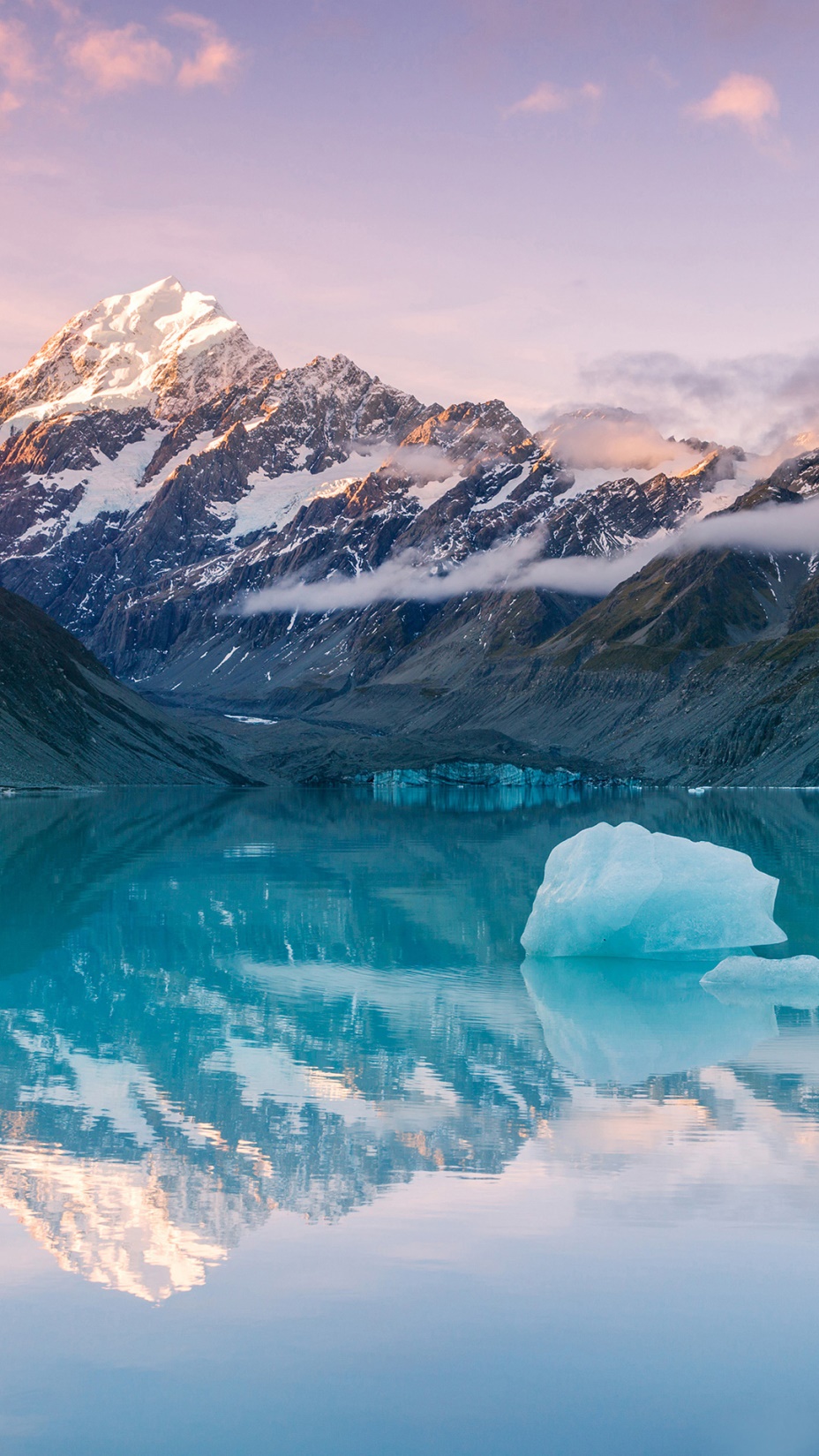 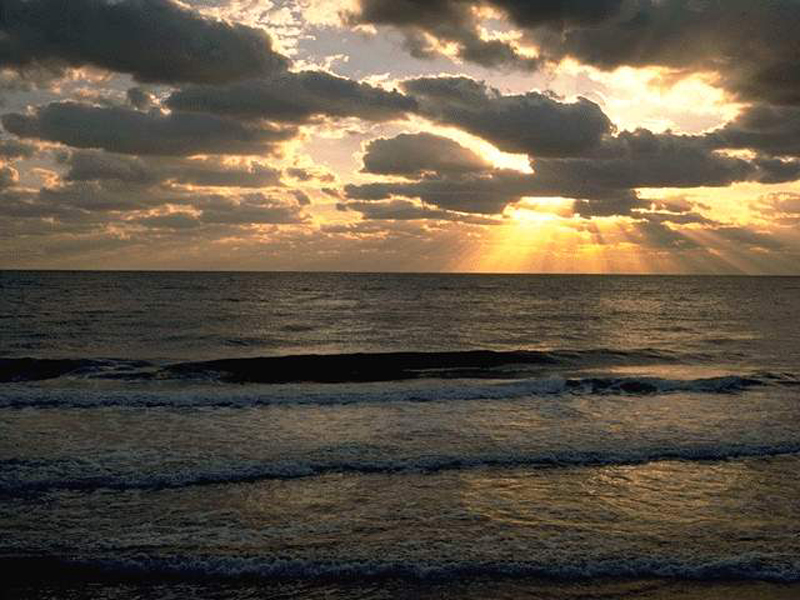 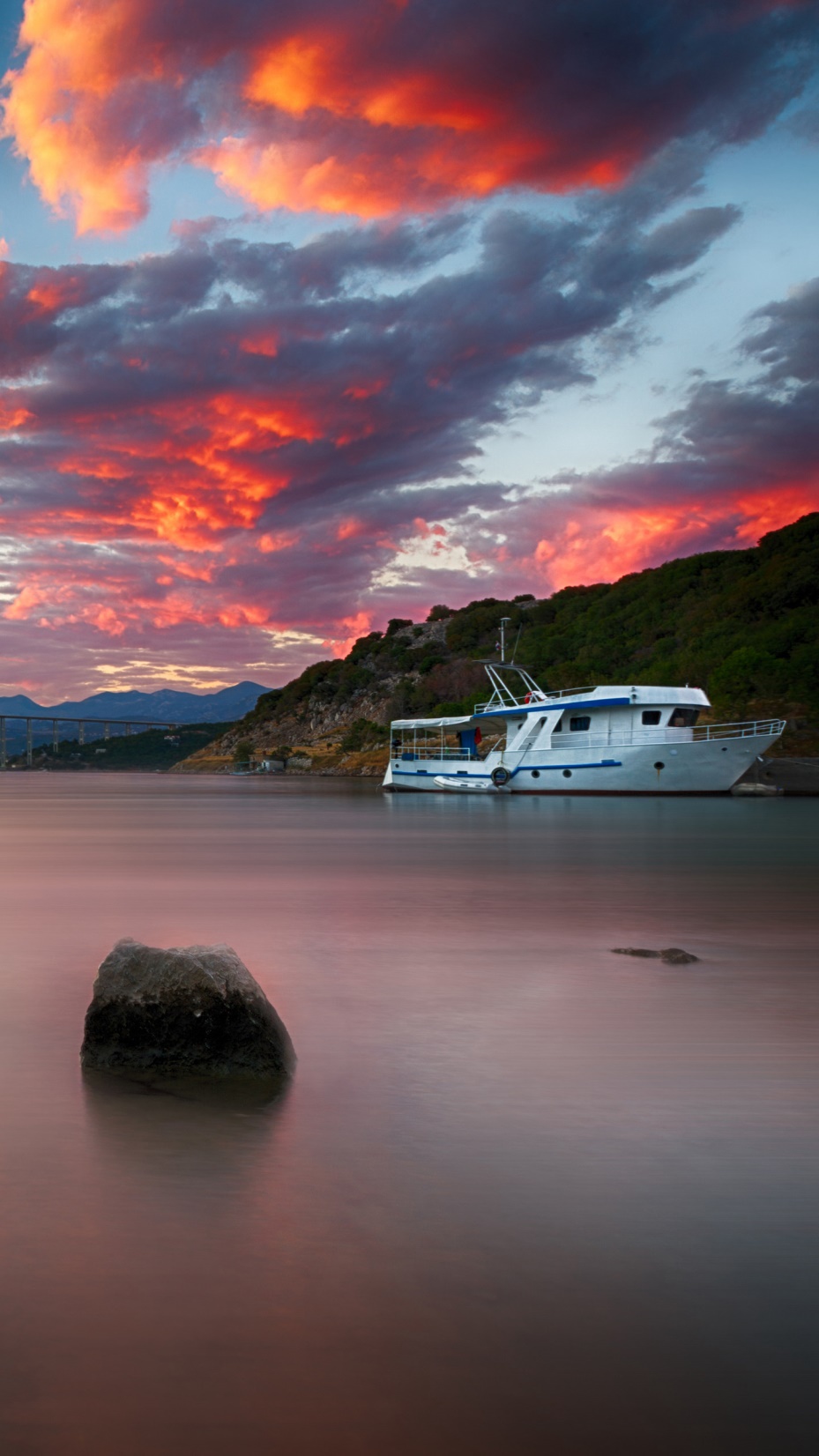 درس اليوم
الحوار بين  علي وزيد(زيارة كوكس بازار)
الدرس الخامس-الصفحة125
نتيجة التعليم
يعلم الطلاب  بعد اختتام هذا الدرس   
يمكن الطلاب  مهارة الكلام  مهارة       الأستماع مهار ة  الكاتبة  مهارة القراء  
تدريب الحوار                                    
يعلم الطلاب في زيارة كوكس بازار
درس الحوار
علي: السلام عليكم ورحمة الله وبركاته         
زيد : وعليكم السلام ورحمة الله وبركاته         
علي :كيف حالك؟                                       
زيد:بالخير الحمد لله                                     
علي:كيف كان السفر زيارة كوكس بازار          
زيد: السفر ممتازا                                       
علي:اين سكنتم في كوكس بازار؟               
زيد:سكنا في الفندق                                   
                           
زيد: الدرجة السيا حة يا اخي
التقدير
العمل نفسي
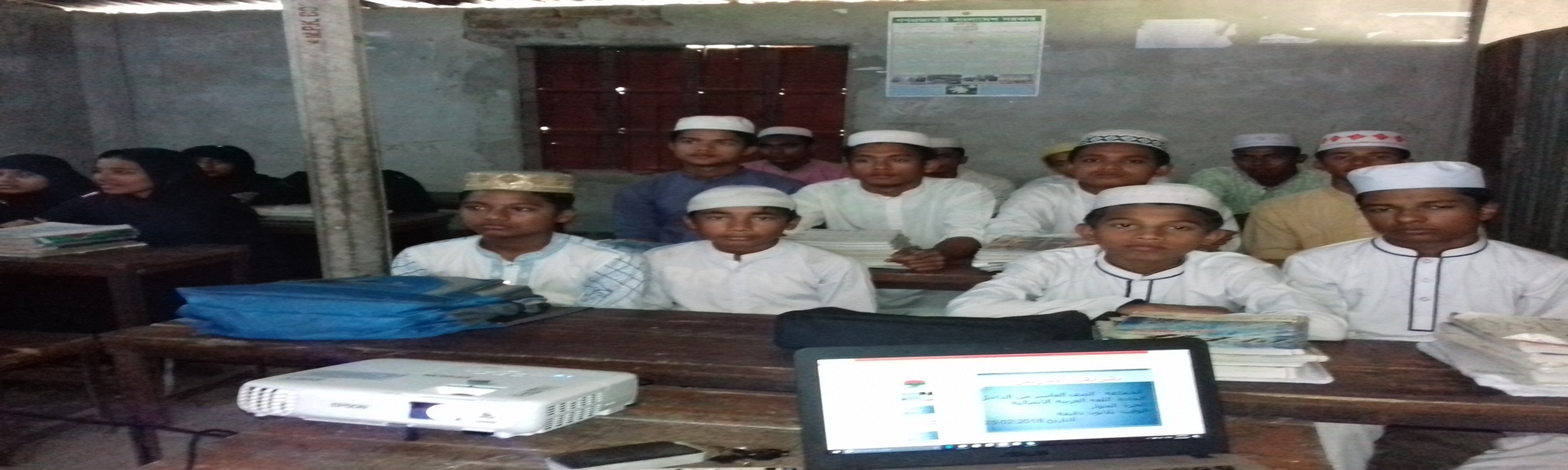 اشرعوا تدريب الحوار  نفسا
العمل الزواجي
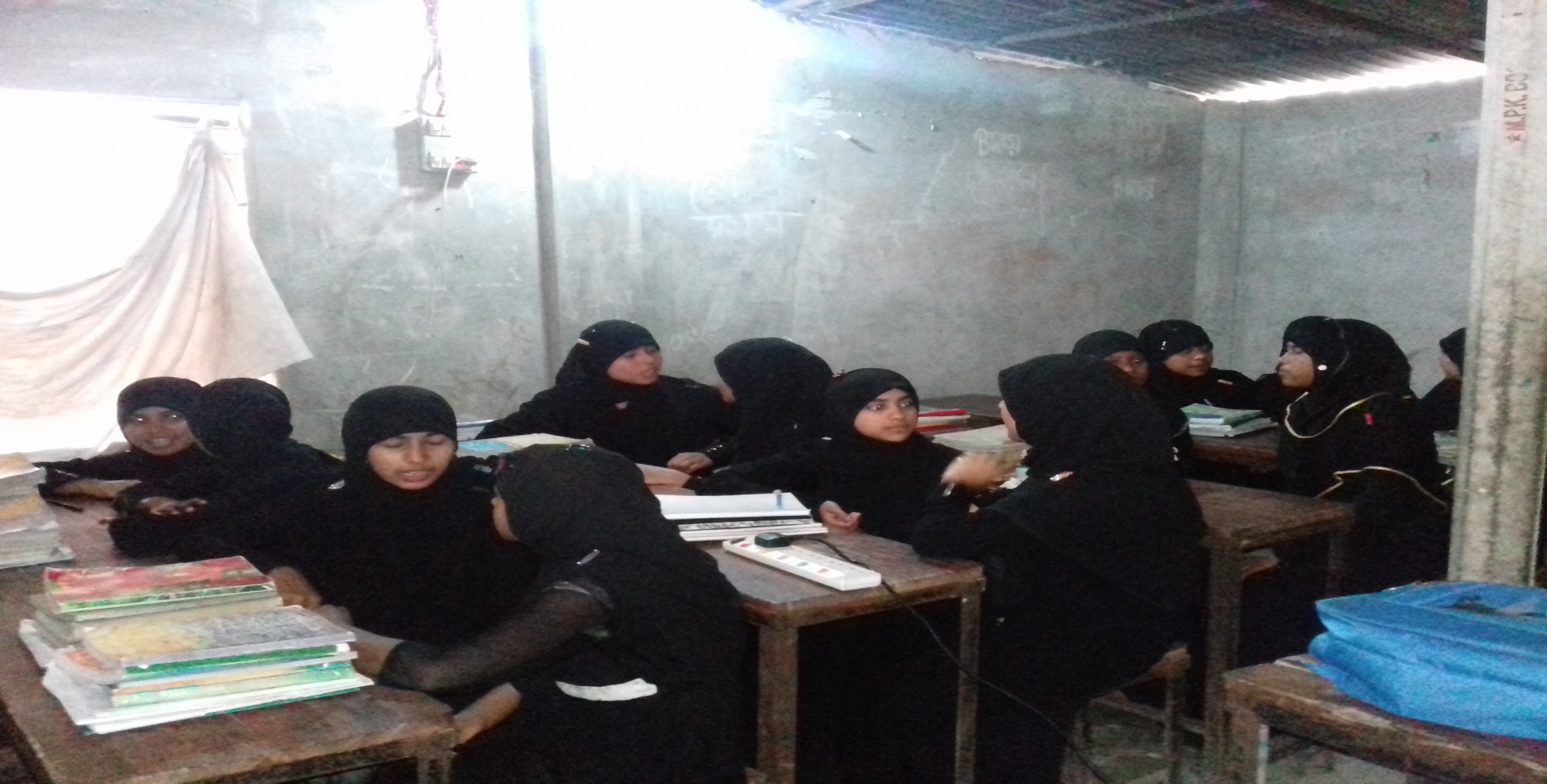 اشرعوا تدريب الحوار  زوجيا
الواجب المنزلي
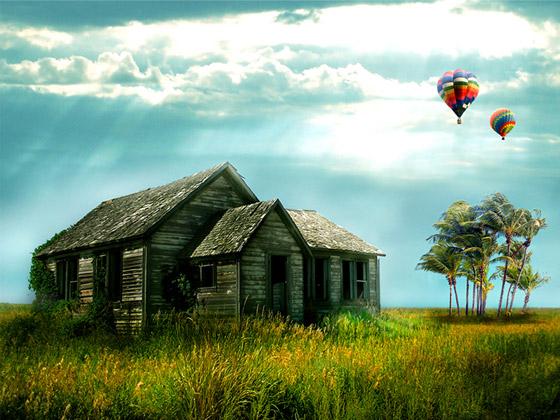 احفظوا لحوار اقل من ست جمل
شكرا
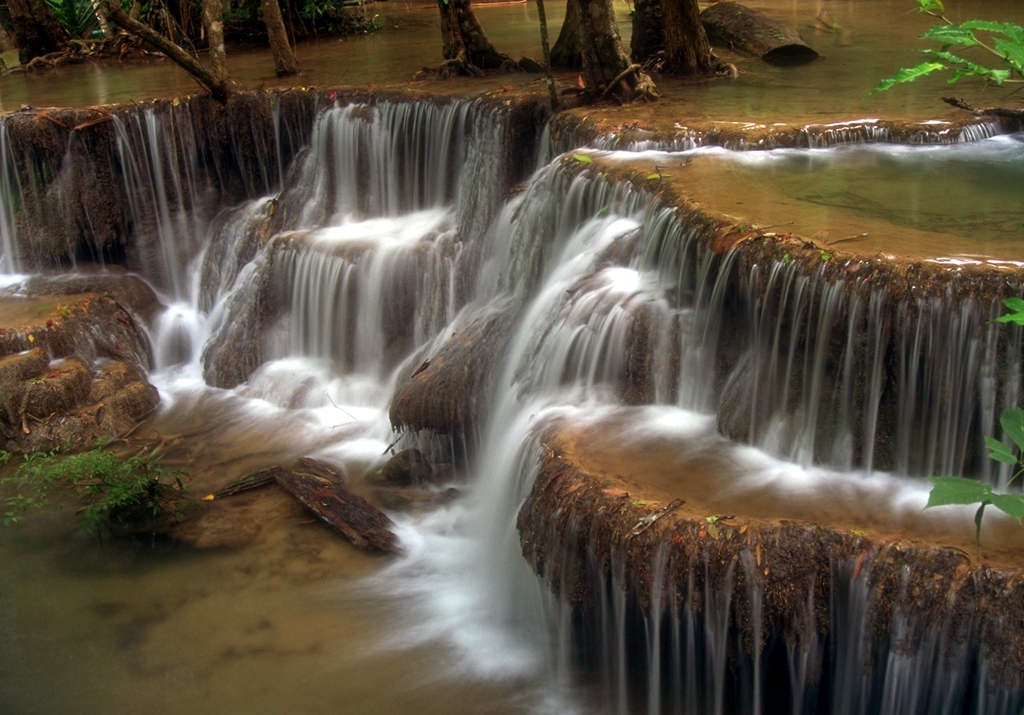 شكرا
الله حافظ
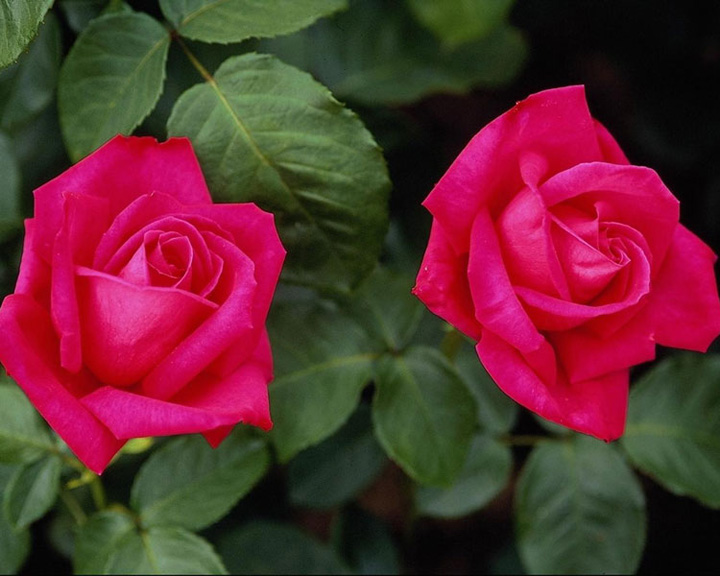